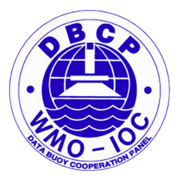 Fifth Pacific Islands Training Workshop on 
Ocean Observations and Data Applications (PI-5)
27-28 May and 10-11 June 2021 (Fiji Time, UTC+12)
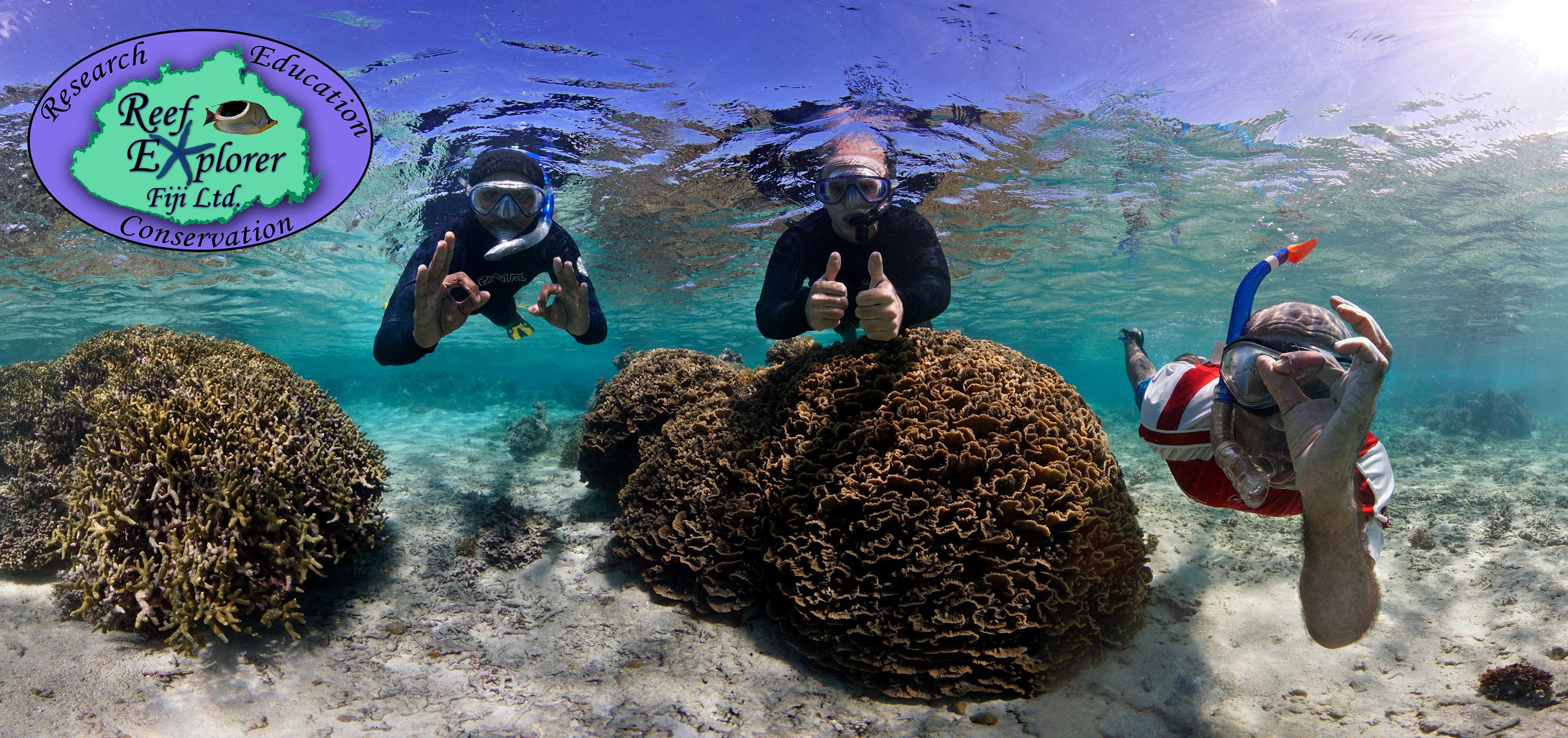 Country Report: Fiji
Presented by: Shweta Shiwangni
Email: climate@met.gov.fj
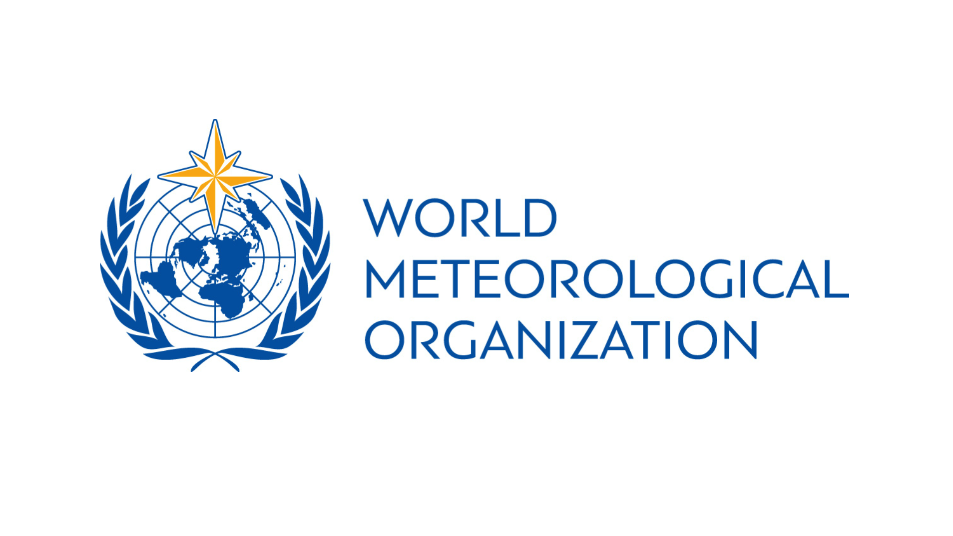 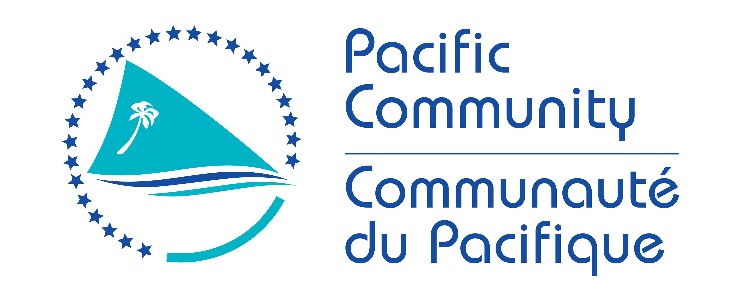 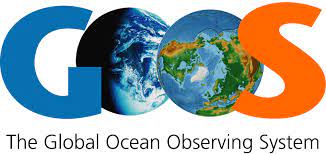 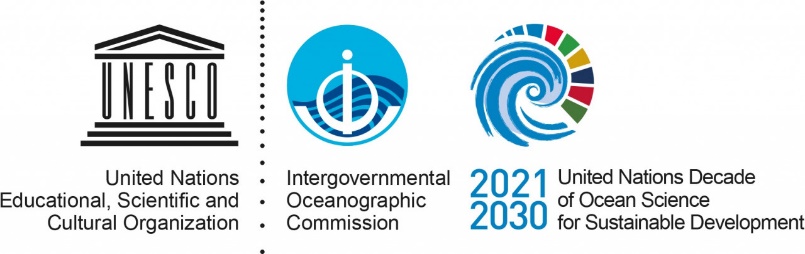 Fifth Pacific Islands Training Workshop on Ocean Observations and Data Applications (PI-5)
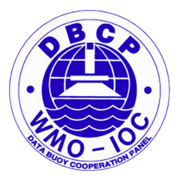 Ocean Stakeholder Engagement
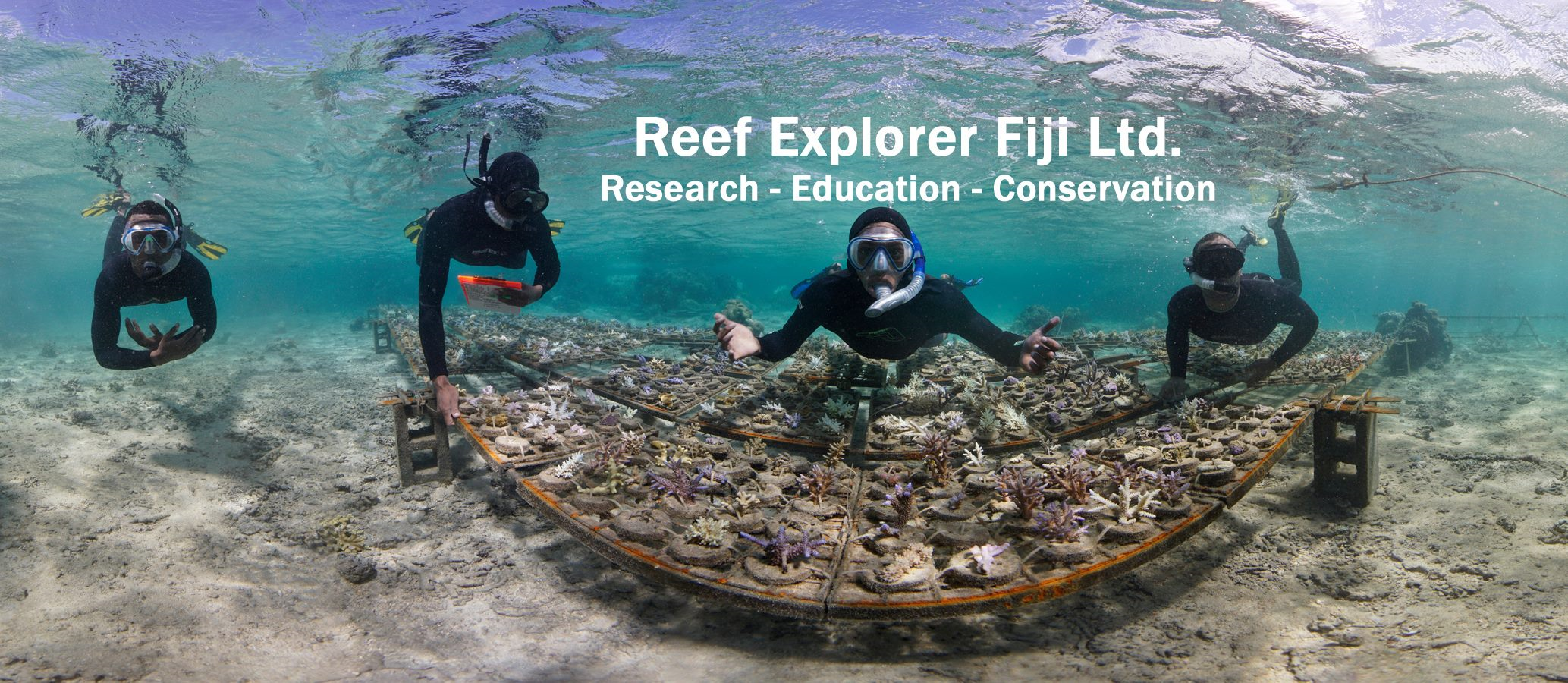 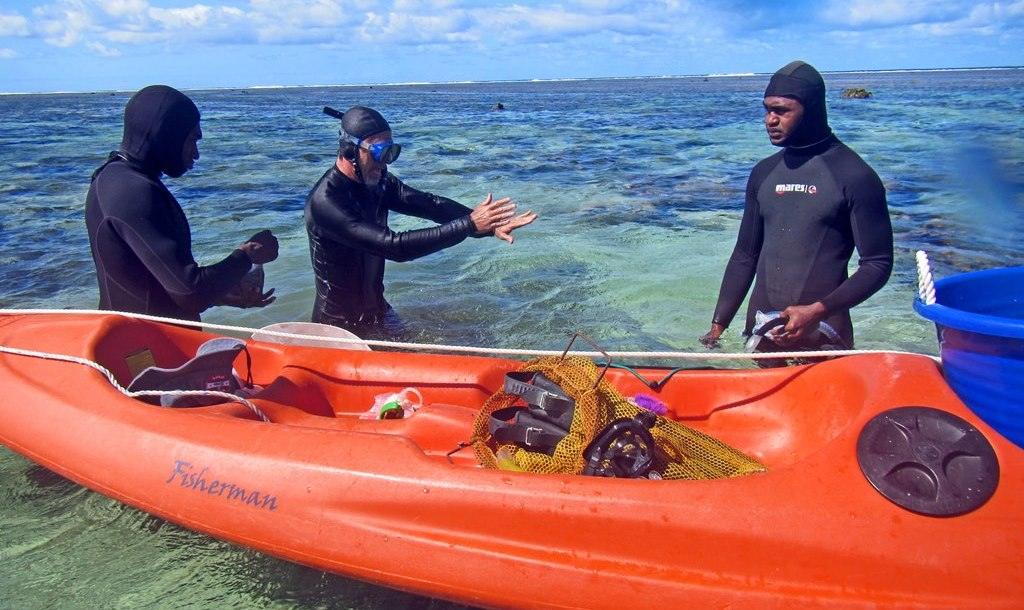 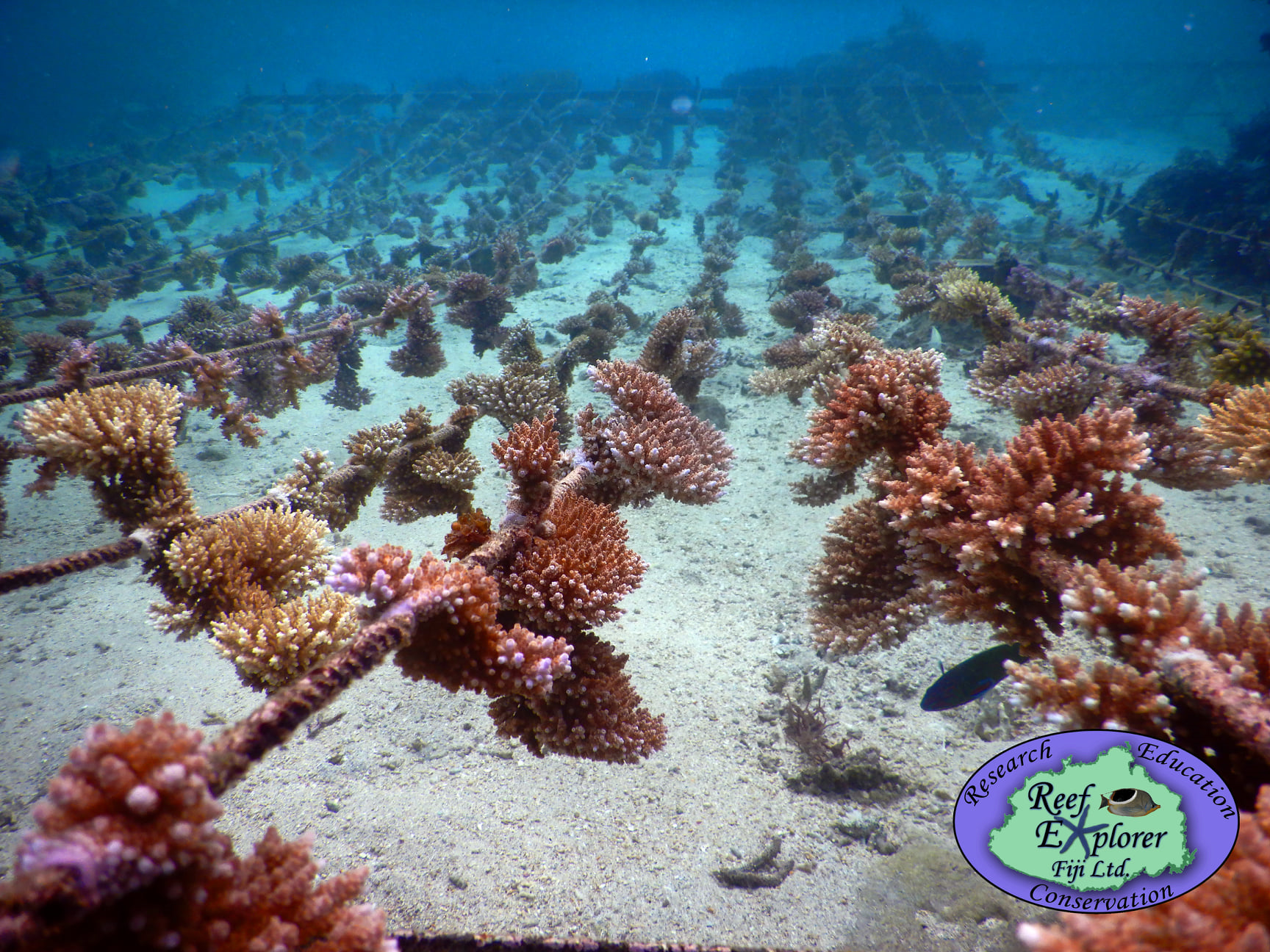 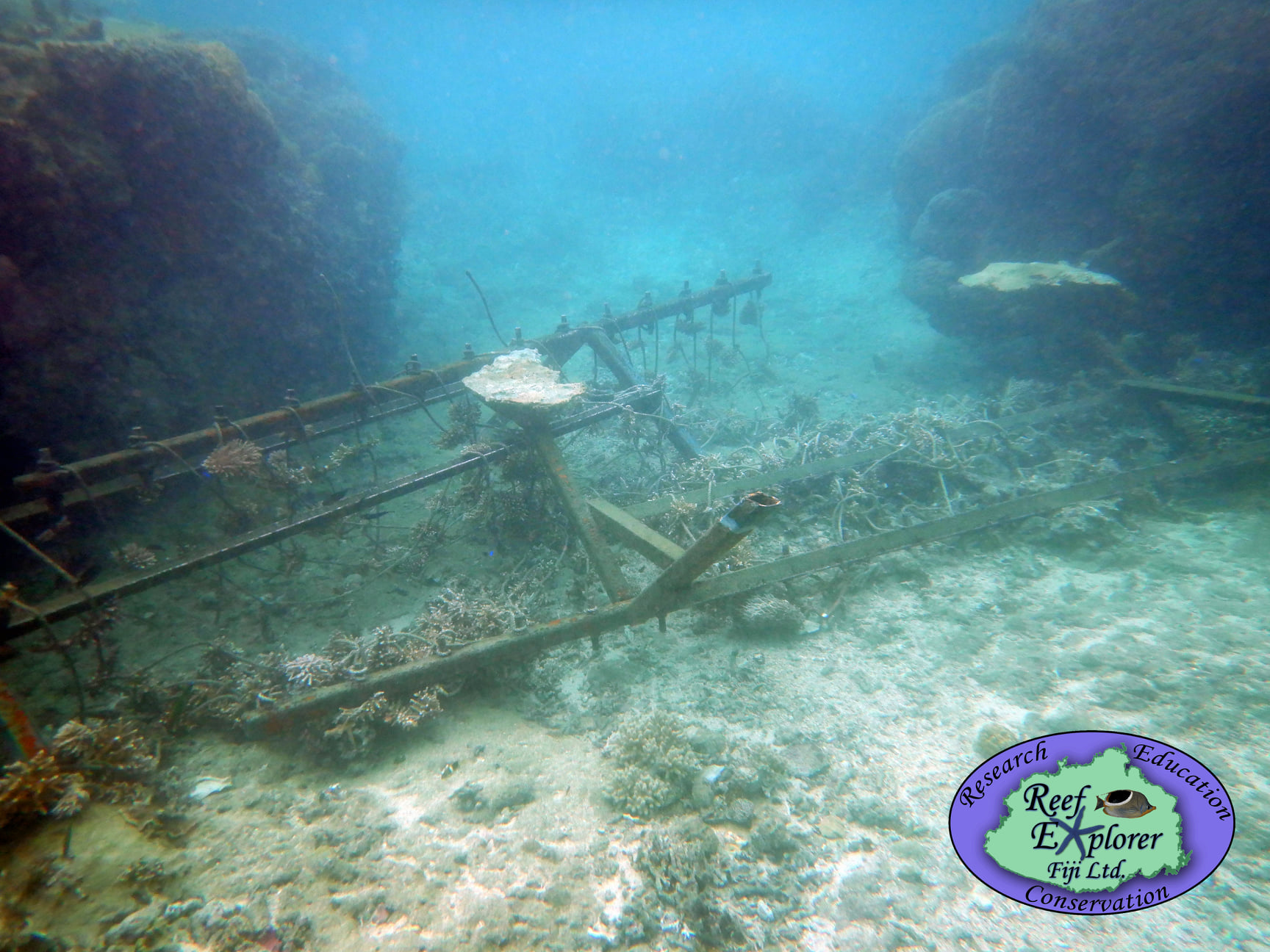 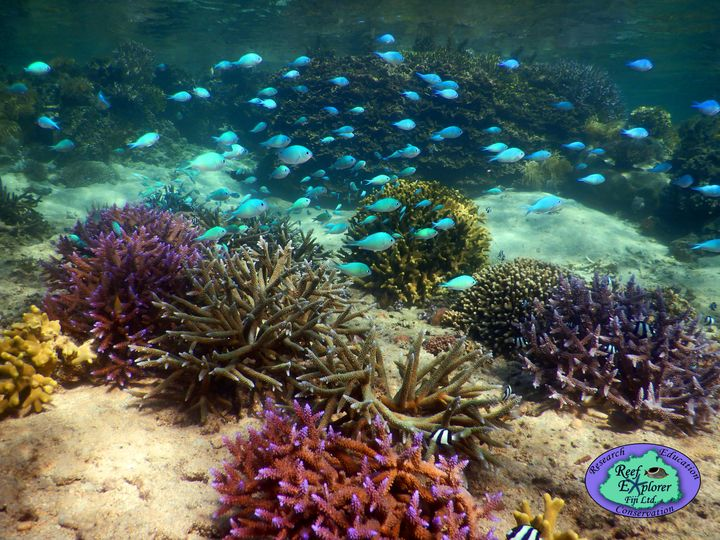 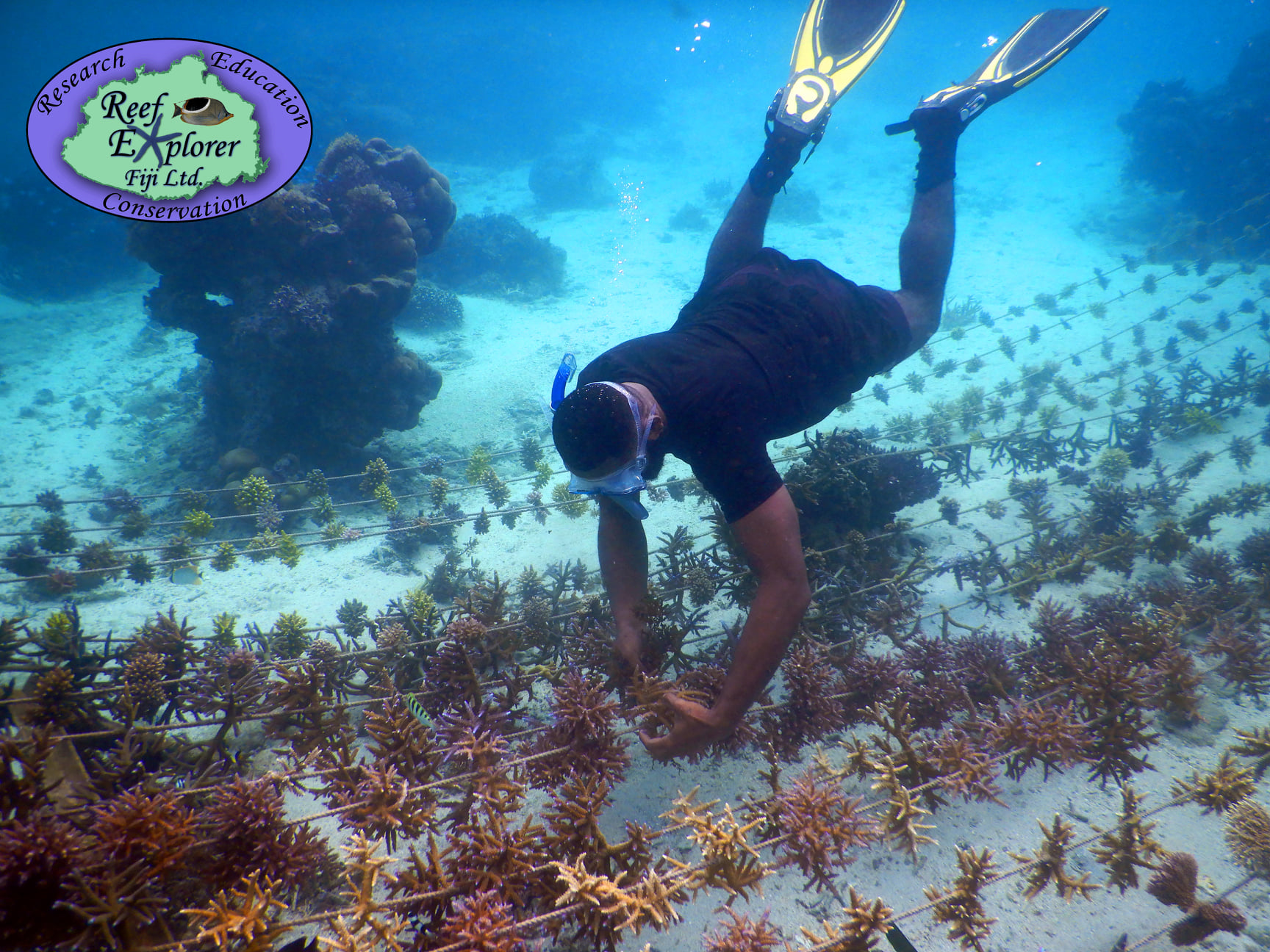 Figure 1: Reef Explorer Fiji promoting the management, conservation, & sustainable development of Fiji’s natural resources. Source: Reef Explorer Fiji Ltd. Facebook Page
Fifth Pacific Islands Training Workshop on Ocean Observations and Data Applications (PI-5)
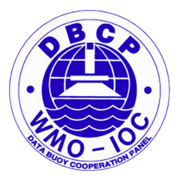 What have you learnt

What ocean data they regularly use and how they get that information?

remotely acquired sea surface temperature data acquired free from NOAA’s Coral Reef Watch Program
sea water temperature data acquired from their in situ loggers 
wave/swell height and direction forecast for free from Magicseaweed.com surf forecast
Fifth Pacific Islands Training Workshop on Ocean Observations and Data Applications (PI-5)
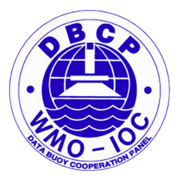 2. What ocean data they need that they don’t have and what would be the ideal format/ frequency for getting this information? 

Dissolved oxygen, solar irradiance, and wave height data (hourly) would be helpful from sites where they work, though those data are not things that could be obtained without in situ equipment. 

3. If private sector, would they be willing to pay for that information? 

No – they are looking to cover the costs of the equipment required to obtain those data into a research grant.
Fifth Pacific Islands Training Workshop on Ocean Observations and Data Applications (PI-5)
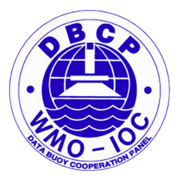 4. To what extent do they rely on traditional knowledge? Could they provide a few examples of times when they have used complementary scientific knowledge and traditional knowledge to support a decision? 

They use traditional knowledge in many facets of their work, but not for ocean data – they require quantitative data for those parameters of interest.
Fifth Pacific Islands Training Workshop on Ocean Observations and Data Applications (PI-5)
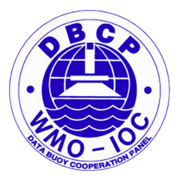 Next Steps/Future Plans

Reef Explorer Fiji are working to establish a seawater temperature monitoring program across reef habitats at various sites around the Fiji archipelago as they have established on the Coral Coast. These data will be used to model bleaching predictions based on remotely acquired SST data, among other things. Currently they are collaborating with FNU on parts of this effort. Once their modelling is done, they will be able to share this information with other stakeholders.